Το Ευρωπαϊκό Κοινοβούλιο
Σύνθεση
Ιστορία
αρμοδιότητες
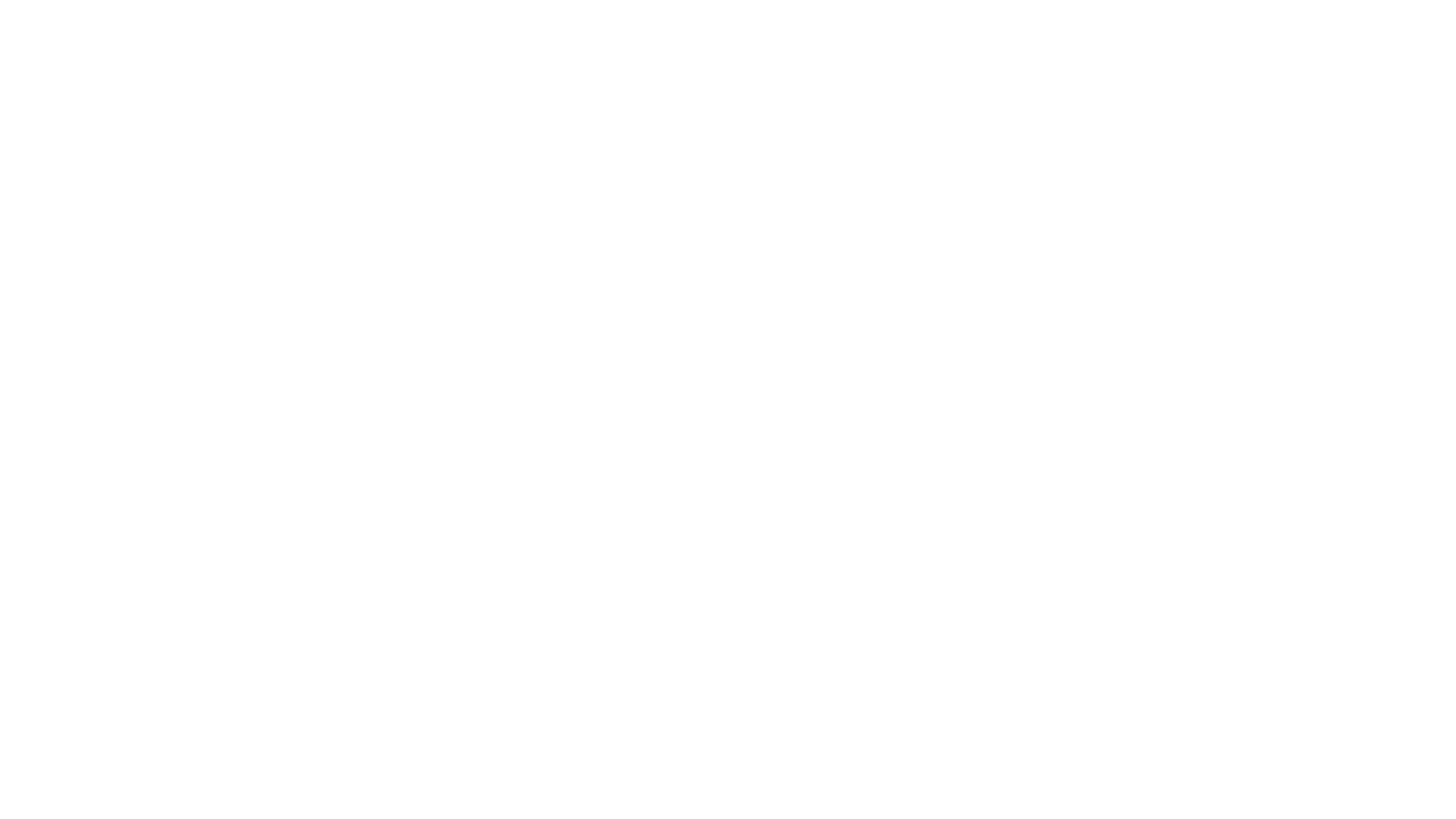 Το ιστορικό πλαίσιο
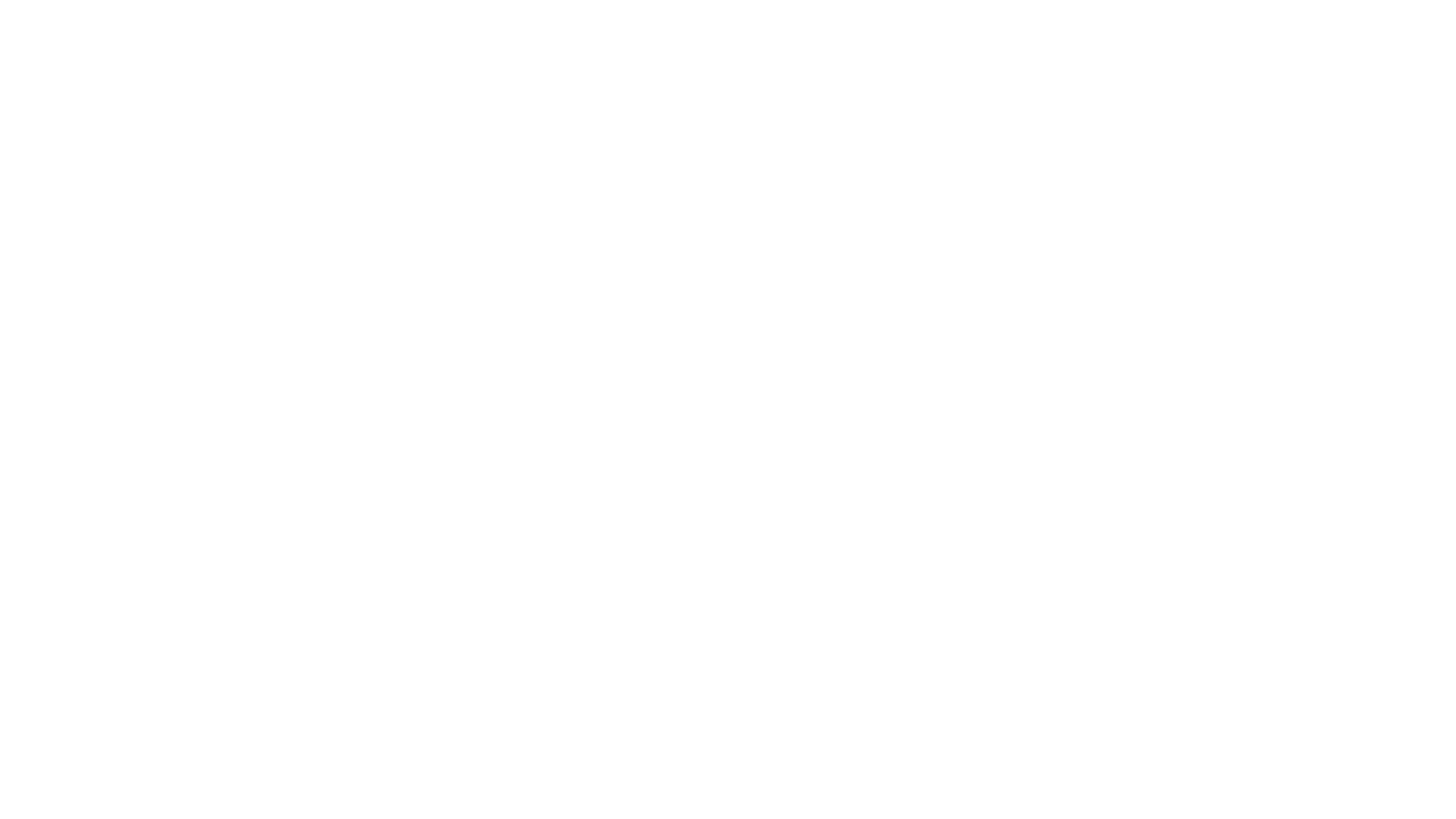 Το ιστορικό πλαίσιο (συνέχεια)
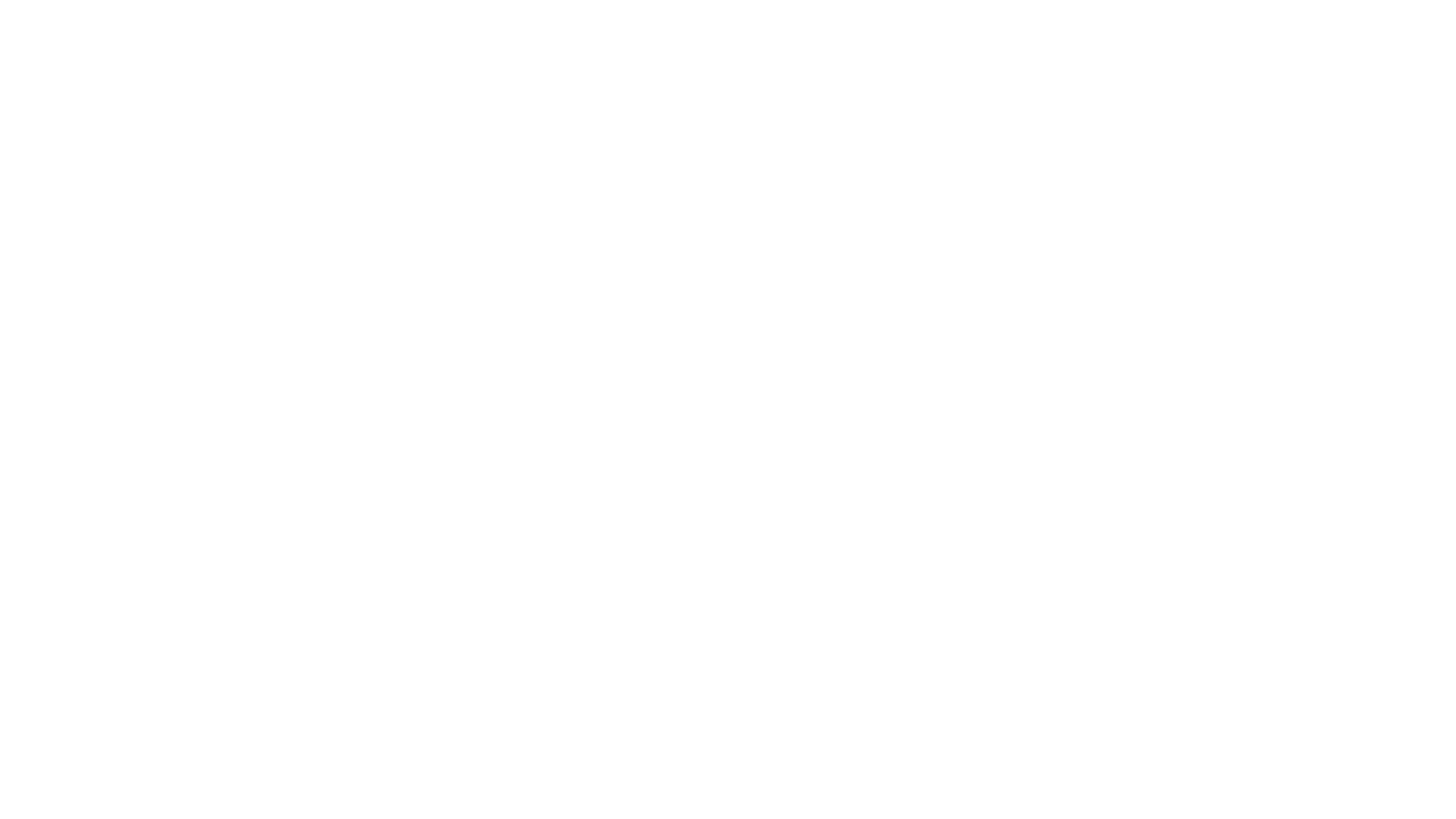 Το ιστορικό πλαίσιο (συνέχεια)
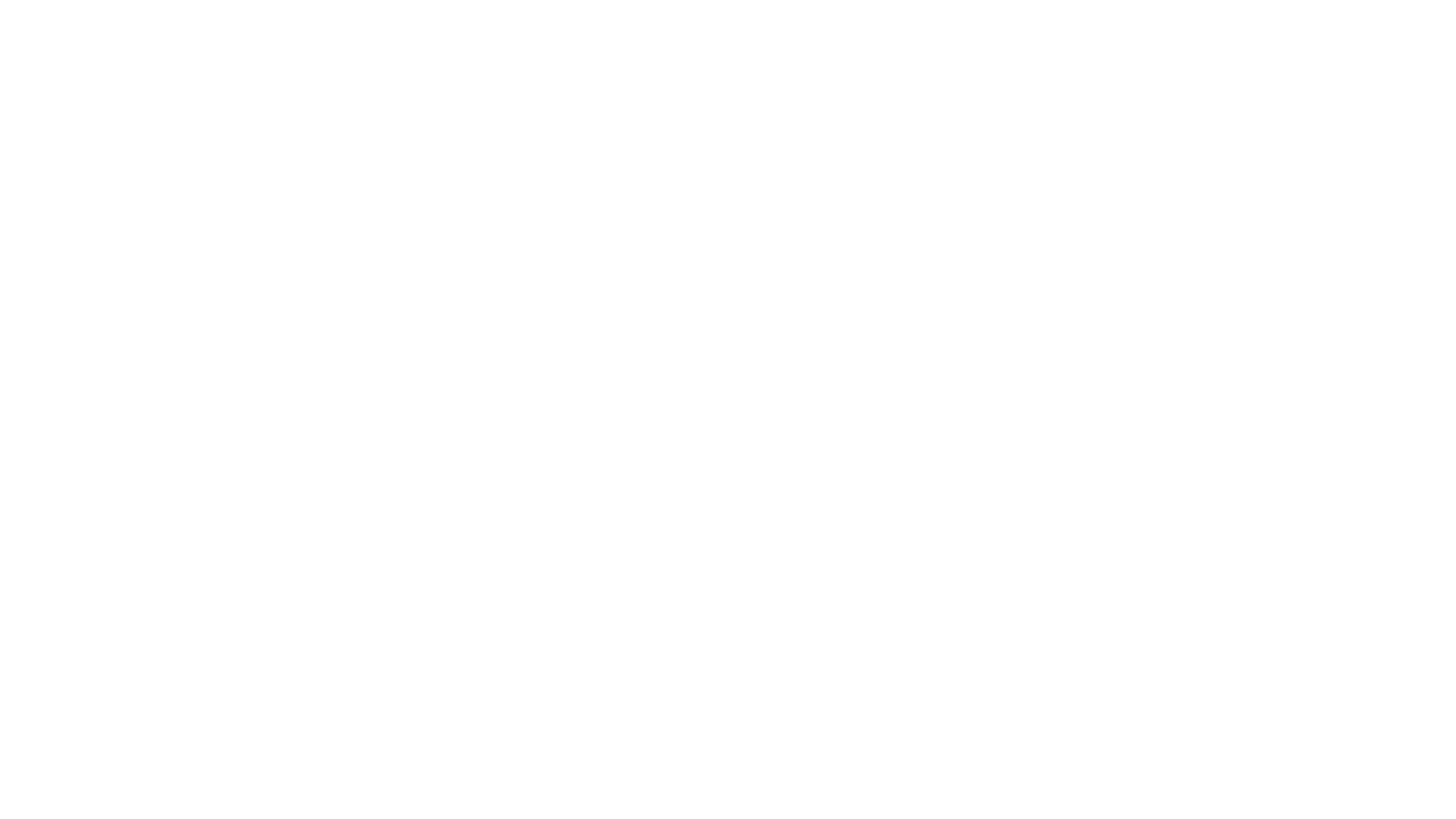 Το ιστορικό πλαίσιο: Η ΕΚΑΧ
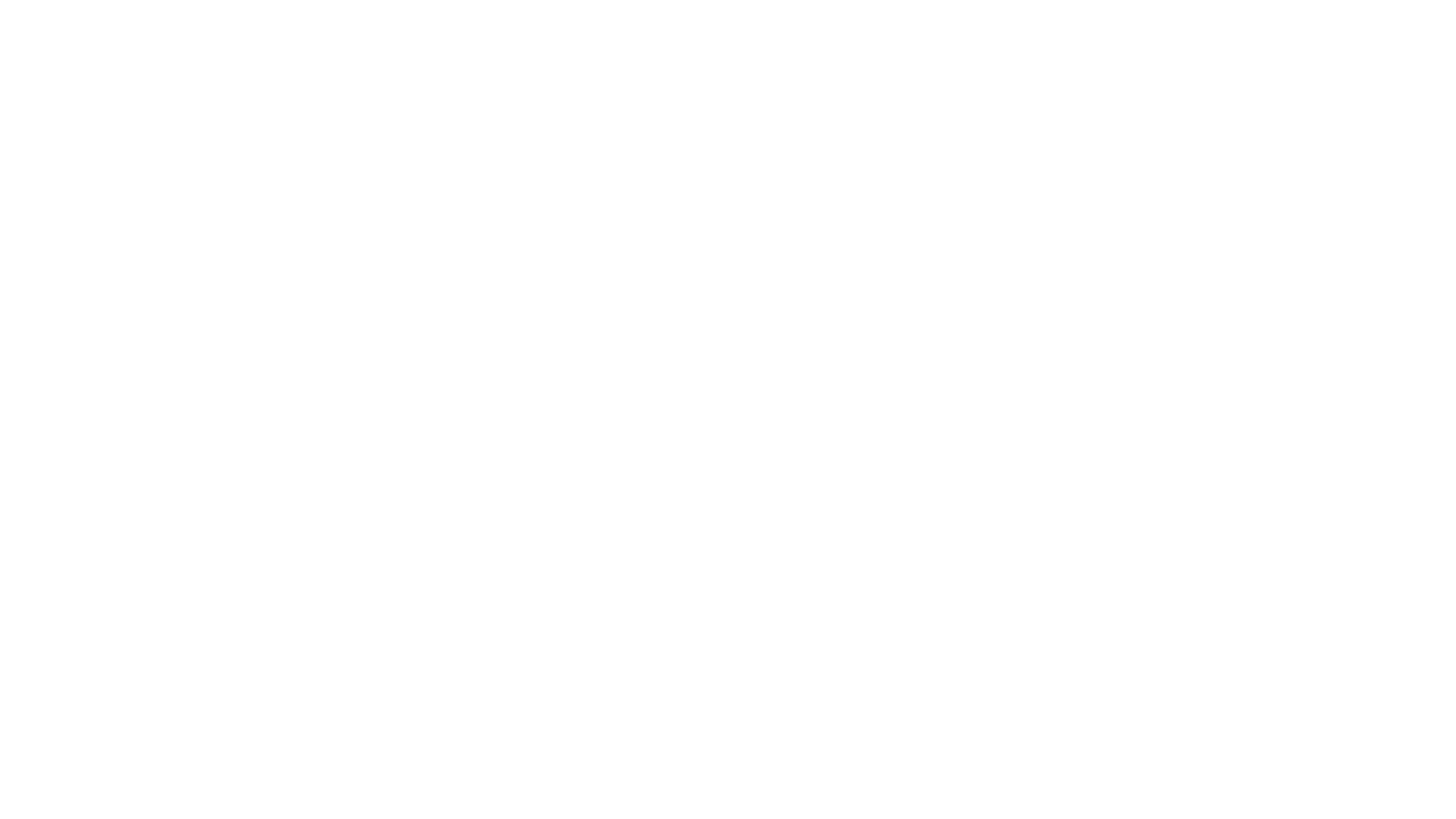 Το ιστορικό πλαίσιο (συνέχεια)Ευρωπαϊκή Οικονομική Κοινότητα
Η Ευρωπαϊκή Κοινοβουλευτική Συνέλευση της ΕΟΚ – Αρχικά χαρακτηριστικά: 
Έμμεση εκλογή (αν και η Συνθήκη προβλέπει, στο μέλλον, την άμεση εκλογή των βουλευτών)
 Μόνο συμβουλευτικές αρμοδιότητες (ωστόσο δικαίωμα μομφής κατά της Επιτροπής).
78 μέλη – εθνικοί βουλευτές κατ’ αναλογία της κοινοβουλευτικής δύναμης
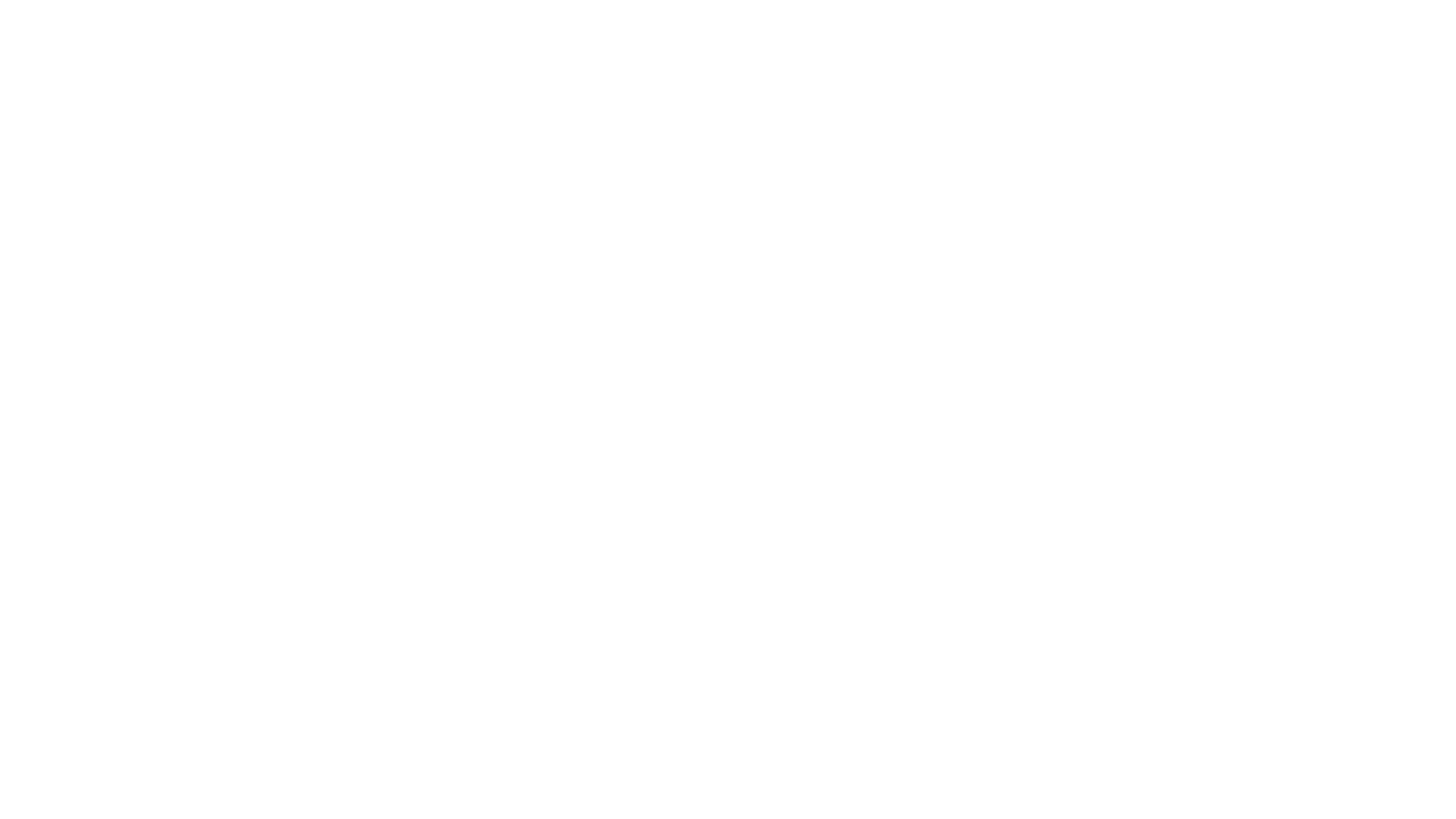 Το ιστορικό πλαίσιο (συνέχεια)η σταδιακή επιβεβαίωση του ρόλου του EK
1961 – αυτό-ανακηρύσσεται «Κοινοβούλιο» (οι συνθήκες το αναγνωρίζουν μόνο με την Ενιαία Πράξη) 
1970– Δικαίωμα παρέμβασης στην έγκριση τμημάτων του προϋπολογισμού (το 1975  σε όλο τον προϋπολογισμό)
1974 – Πράξη περί εκλογών για το Ε.Κ. 
1979 – πρώτες εκλογές με καθολική ψηφοφορία
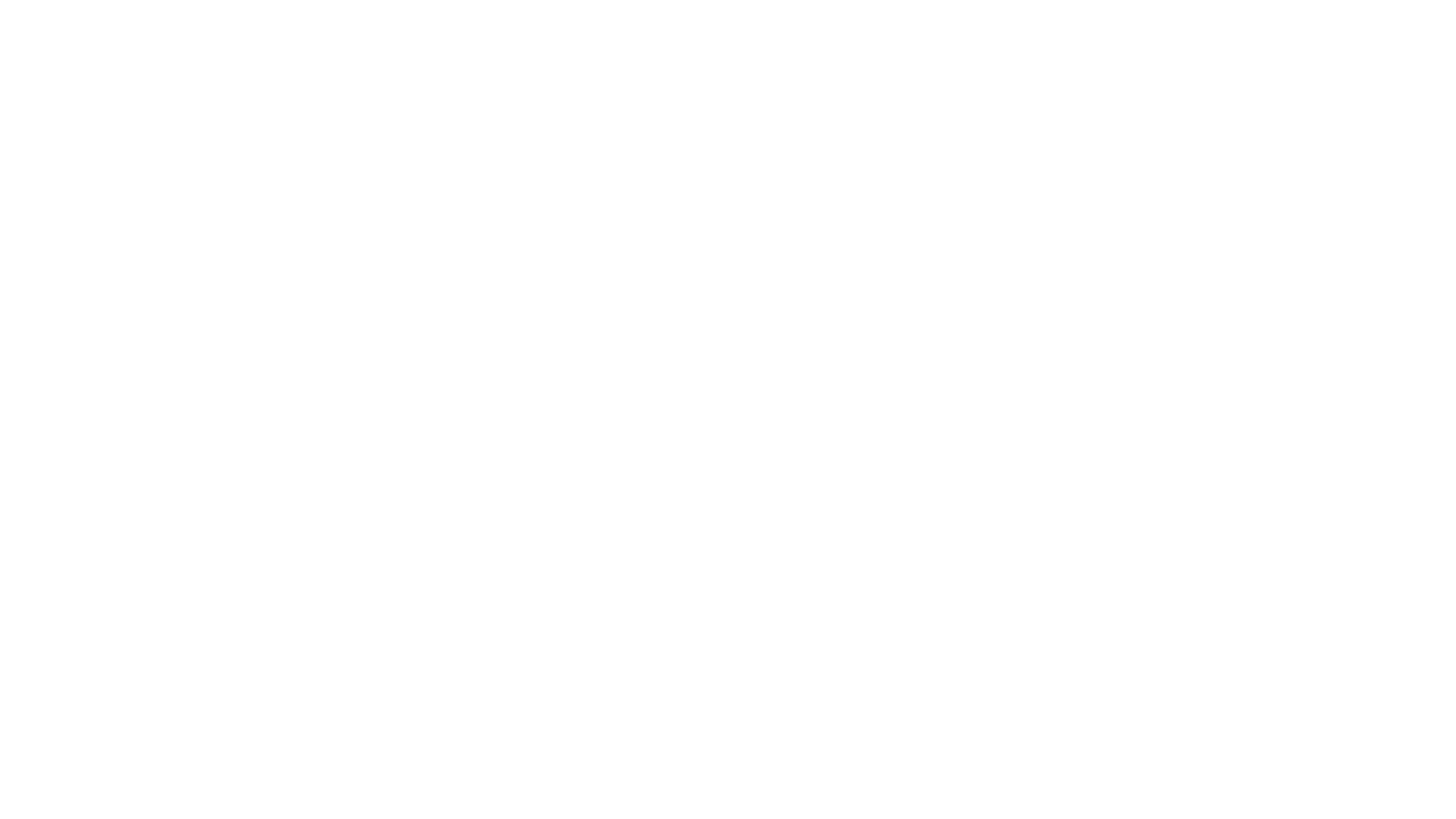 Το ιστορικό πλαίσιο (συνέχεια)διεκδικώντας αρμοδιότητες
1984: Το Σχέδιο Συνθήκης για την Ε.Ε. (Σχέδιο Spinelli) – Ο ομοσπονδιακός μετασχηματισμός της Κοινότητας 
1987: Ενιαία Ευρωπαϊκή Πράξη - Η διαδικασία συνεργασίας, πρώτη νομοθετική αρμοδιότητα του Ε.Κ. 
1993: Συνθήκη του Μάαστριχτ – εισαγωγή της συναπόφασης, εμπλοκή στην εκλογή του Προέδρου της Επιτροπής
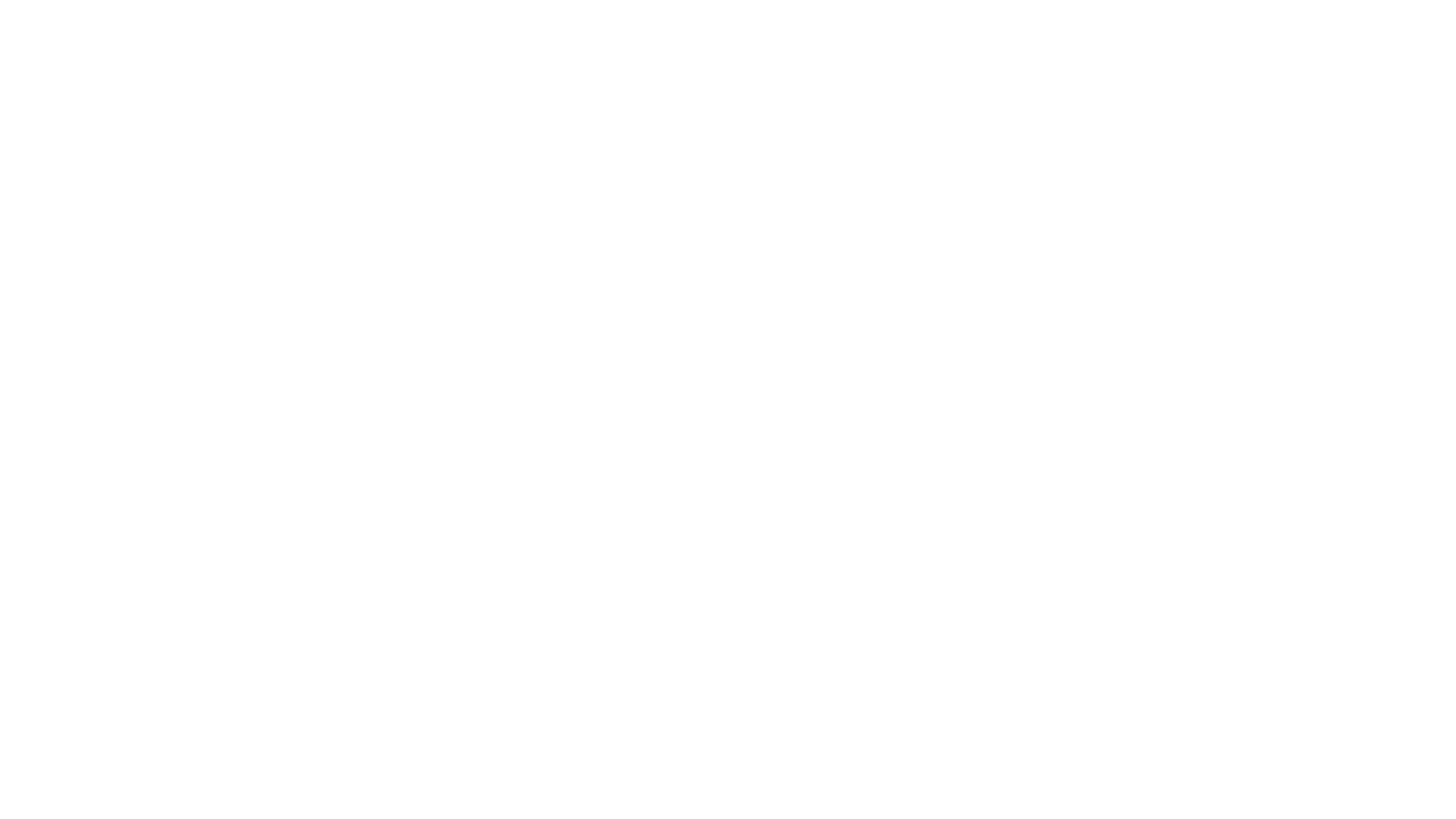 Το ιστορικό πλαίσιο (συνέχεια)διεκδικώντας αρμοδιότητες
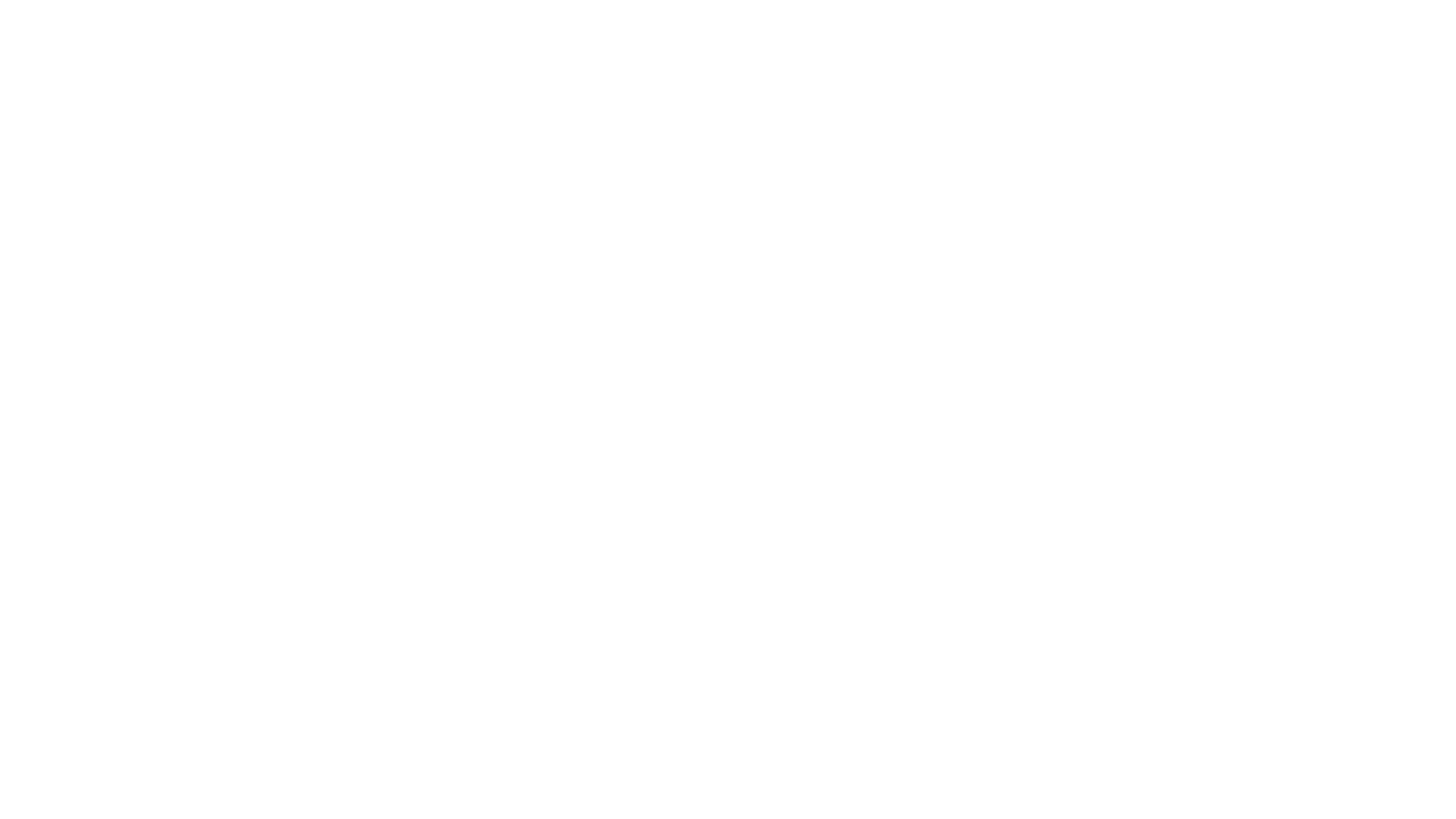 ΣΥΝΘΕΣΗ
Άρθρο 10: «Οι πολίτες εκπροσωπούνται άμεσα στο επίπεδο της Ένωσης στο Ευρωπαϊκό Κοινοβούλιο». 
Άρθρο 14 παρ. 1: «Το Ευρωπαϊκό Κοινοβούλιο απαρτίζεται από αντιπροσώπους των πολιτών της Ένωσης».
(μέχρι τη Συνθήκη της Λισσαβώνας): Το Ευρωπαϊκό Κοινοβούλιο αποτελείται από αντιπροσώπους των λαών των κρατών που έχουν συνενωθεί στην Κοινότητα και ασκεί εξουσίες που του αναθέτει η παρούσα συνθήκη. 
Ο αριθμός [ΤΩΝ ΒΟΥΛΕΥΤΩΝ] δεν υπερβαίνει τους επτακόσιους πενήντα συν τον πρόεδρο. Η εκπροσώπηση των πολιτών είναι αναλογική κατά φθίνουσα τάξη, με ελάχιστο όριο έξι μελών ανά κράτος μέλος. Κανένα κράτος μέλος δεν λαμβάνει περισσότερες από ενενήντα έξι έδρες.
ΕΔΡΕΣ ΤΟΥ Ε.Κ. ΑΝΑ ΚΡΑΤΟΣ ΜΕΛΟΣ
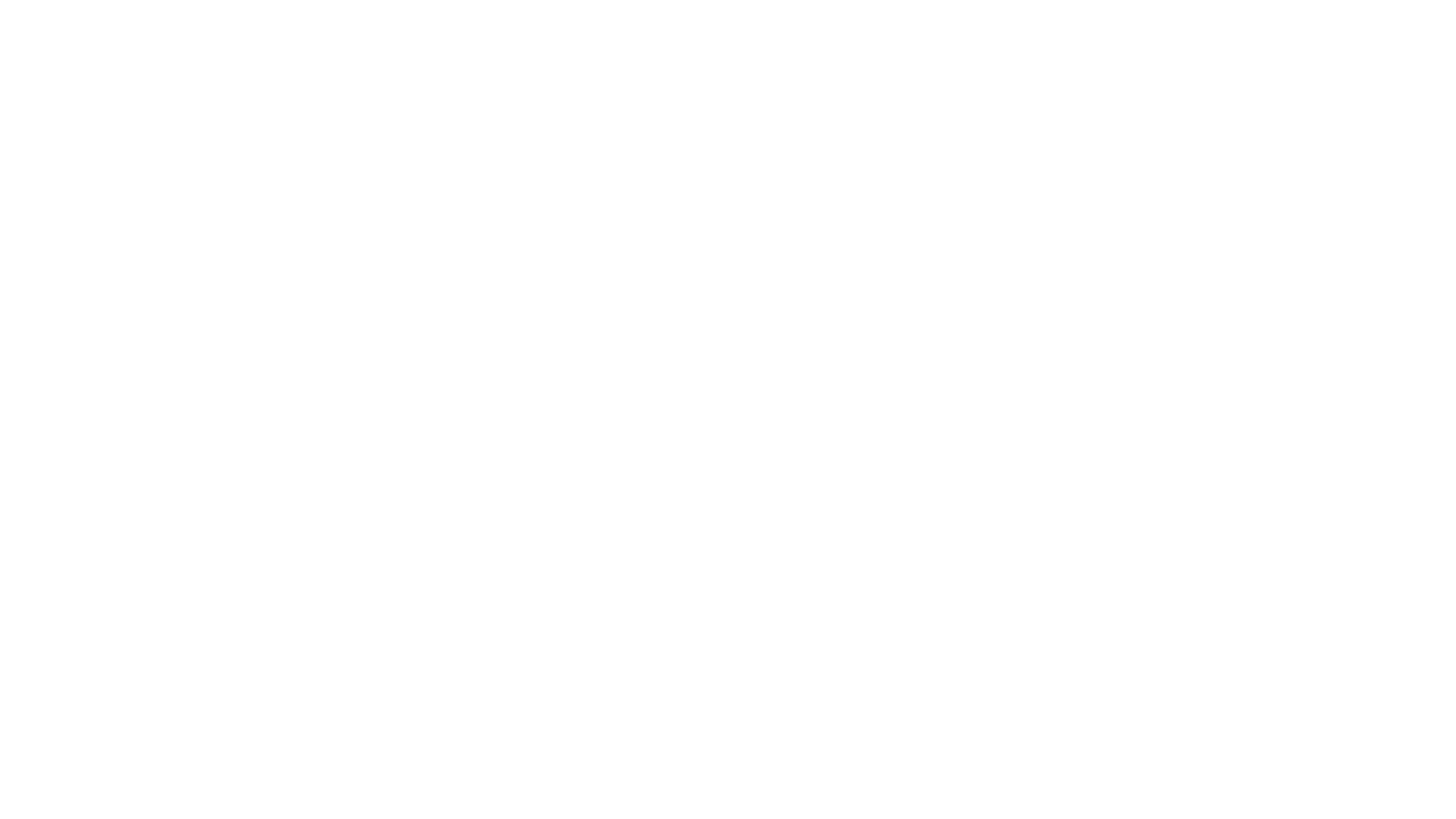 ΣΥΝΘΕΣΗ
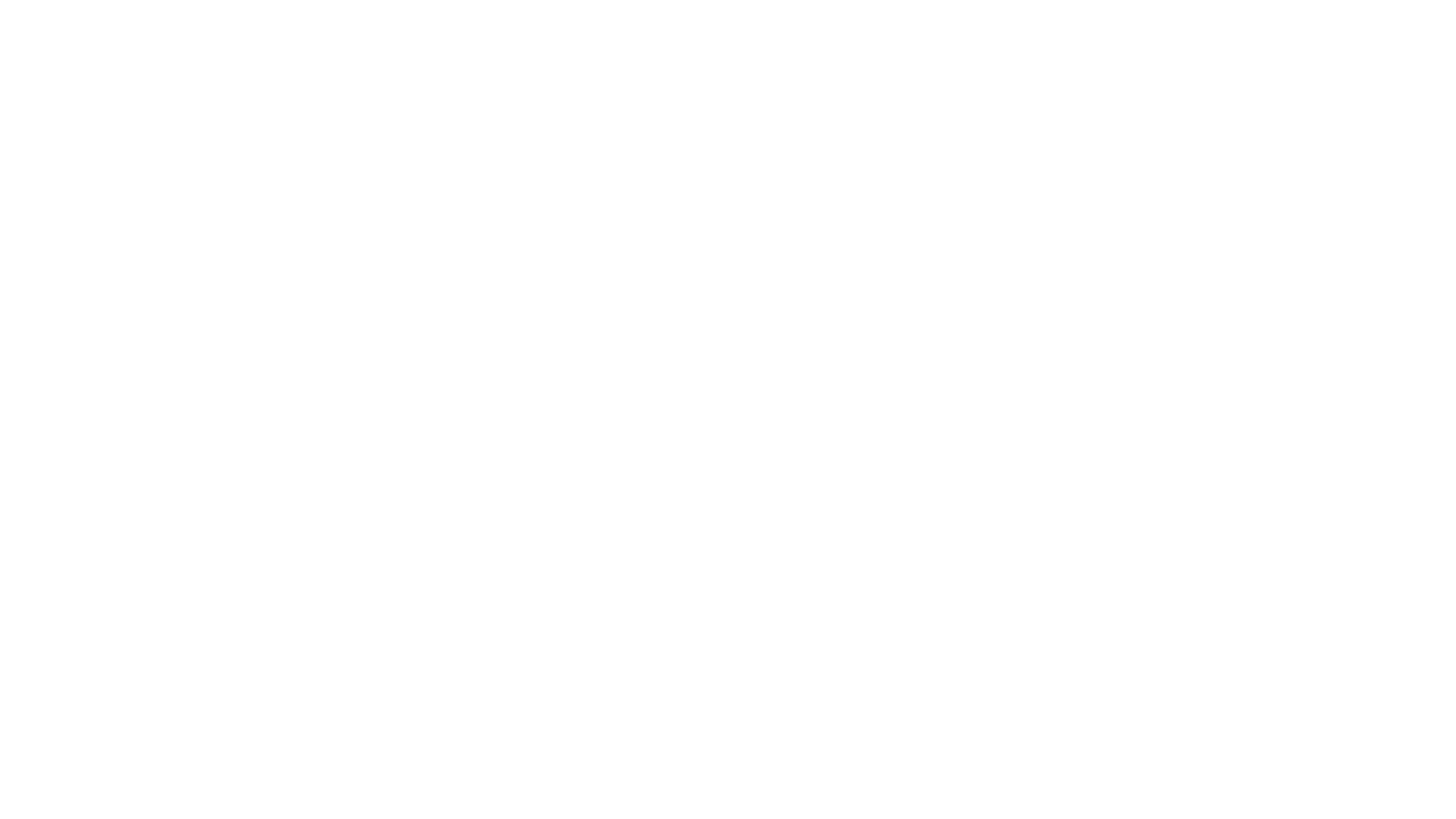 ΕΚΛΟΓΗ
Τα μέλη του Ευρωπαϊκού Κοινοβουλίου εκλέγονται για πέντε έτη με άμεση, καθολική, ελεύθερη και μυστική ψηφοφορία.
Εκτός αντιθέτων διατάξεων των Συνθηκών… αποφασίζει με την πλειοψηφία των ψηφισάντων.
Το Κοινοβούλιο καταρτίζει σχέδιο για τη θέσπιση των αναγκαίων διατάξεων με στόχο την εκλογή των μελών του με άμεση και καθολική ψηφοφορία κατά ενιαία διαδικασία σε όλα τα κράτη μέλη ή σύμφωνα με κοινές αρχές όλων των κρατών μελών.
Το Συμβούλιο, αποφασίζοντας σύμφωνα με ειδική νομοθετική διαδικασία και μετά από την έγκριση του Ευρωπαϊκού Κοινοβουλίου, το οποίο αποφασίζει με την πλειοψηφία των μελών που το απαρτίζουν, θεσπίζει τις αναγκαίες διατάξεις. Οι διατάξεις αυτές τίθενται σε ισχύ μετά την έγκρισή τους από τα κράτη μέλη, σύμφωνα με τους αντίστοιχους συνταγματικούς κανόνες τους.
Το Ευρωπαϊκό Κοινοβούλιο… θεσπίζει τους κανόνες και τους γενικούς όρους που θα διέπουν την εκπλήρωση, των καθηκόντων των μελών του. Κάθε κανόνας ή όρος σχετικά με το φορολογικό καθεστώς των μελών ή των πρώην μελών υπάγεται στην ομοφωνία στο πλαίσιο του Συμβουλίου.
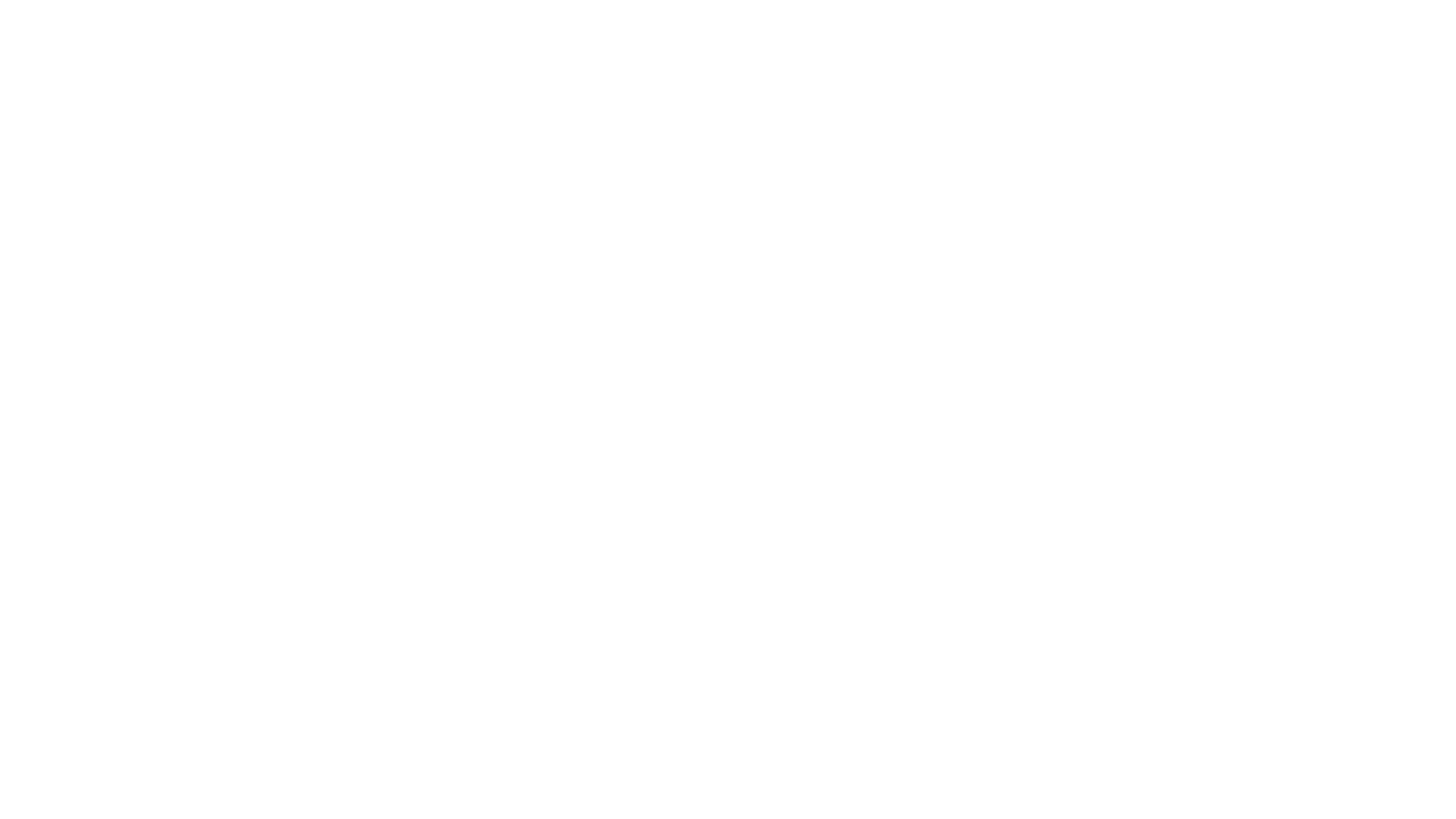 ΟΙ ΤΡΕΙΣ ΕΔΡΕΣ
Αρχική έδρα  Στρασβούργο και διοίκηση στο Λουξεμβούργο. Μετά την άμεση εκλογή, συνεδριάσεις των επιτροπών στις Βρυξέλλες. 
Η σημερινή κατάσταση
διοικητικές υπηρεσίες  Λουξεμβούργο
12 ολομέλειες  Στρασβούργο
Επιτροπές και άλλες ολομέλειες  Βρυξέλλες
Το αίτημα για μια έδρα
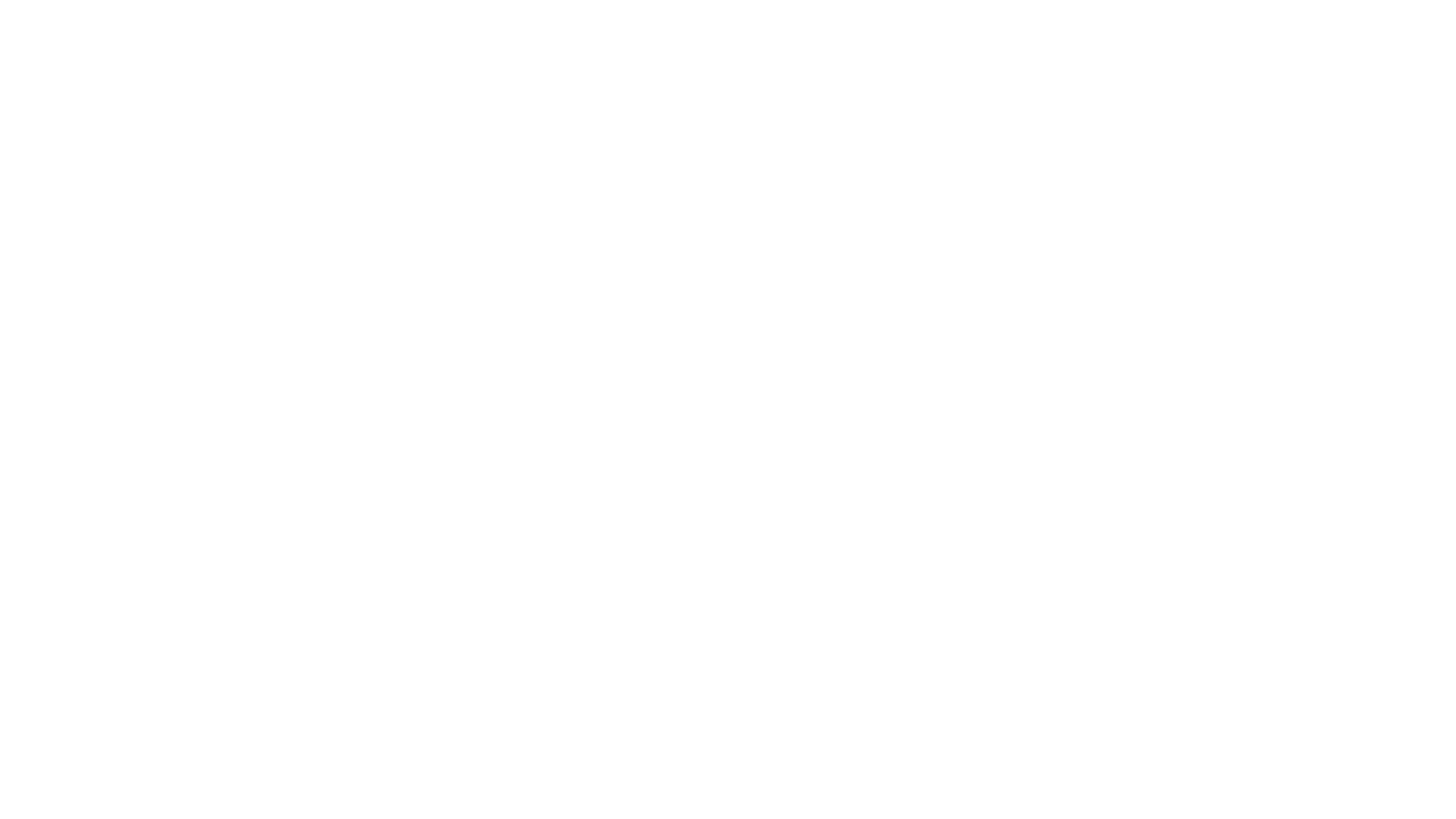 ΔΟΜΗ
Πρόεδρος (εκλέγεται για 2 ½ χρόνια)
Προεδρείο
Διάσκεψη των προέδρων των κοινοβουλευτικών ομάδων
Κοινοβουλευτικές επιτροπές
Κοινοβουλευτικές αντιπροσωπείες
Η ΚΑΤΑΝΟΜΗ ΤΩΝ ΘΕΣΕΩΝ ΑΝΑΛΟΓΙΚΑ ΑΝΑΜΕΣΑ ΣΕ ΟΜΑΔΕΣ ΚΑΙ ΕΘΝΙΚΕΣ ΑΝΤΙΠΡΟΣΩΠΕΙΕΣ
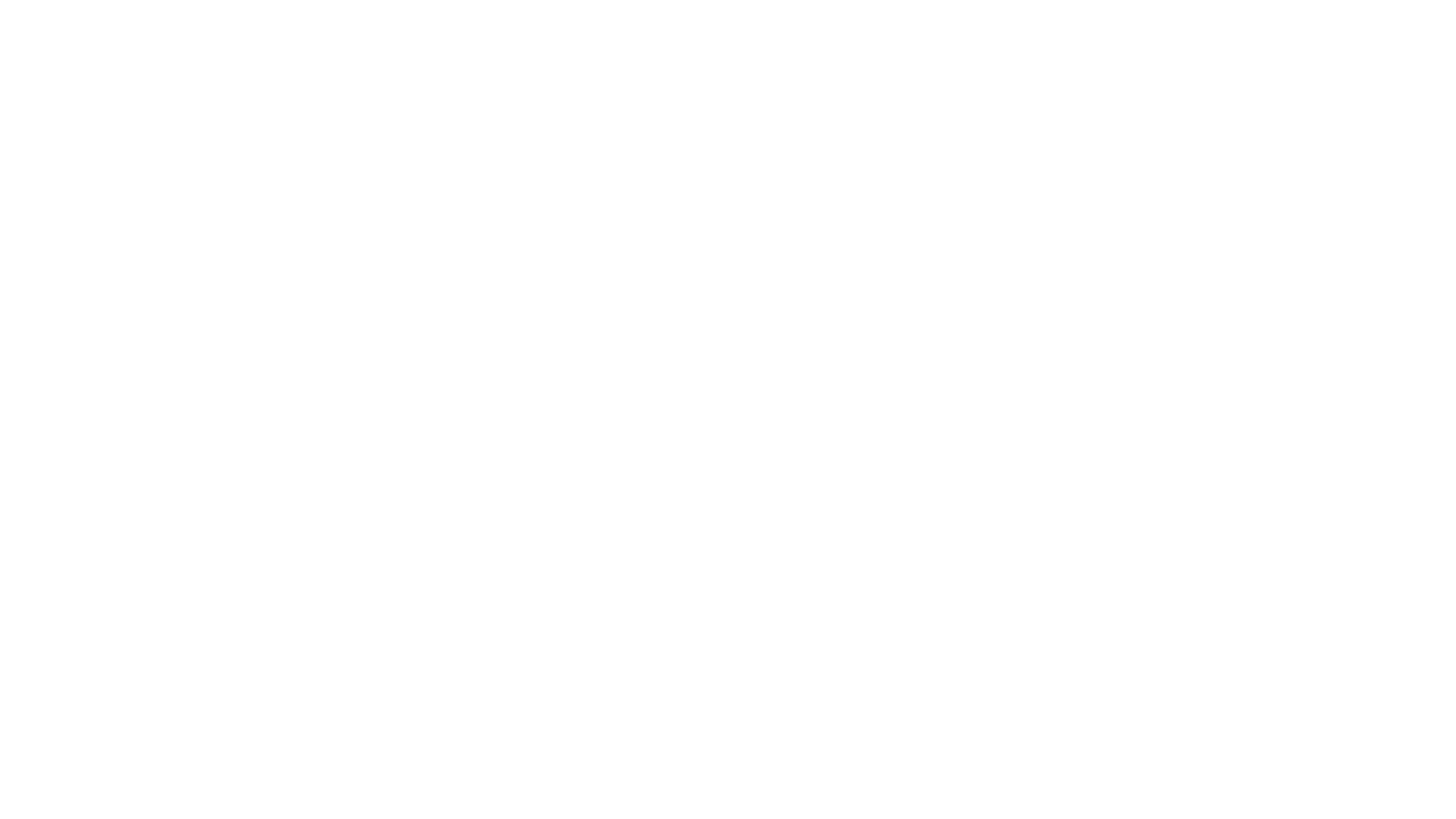 ΕΚΛΟΓΗ – Η ΣΗΜΕΡΙΝΗ ΚΑΤΑΣΤΑΣΗ
Οι εκλογή πραγματοποιείται σε εθνικό επίπεδο, βάσει διαφορετικών εκλογικών συστημάτων (όλα πλέον με κάποια μορφή αναλογικής)
Το ενιαίο καθεστώς βουλευτών (ενιαία μισθολογική και φορολογική μεταχείριση, προνόμια και ασυλίες) ξεκίνησε μόνο από το 2009 –μέχρι τότε η αποζημίωσή τους ταυτιζόταν με αυτή των εθνικών βουλευτών
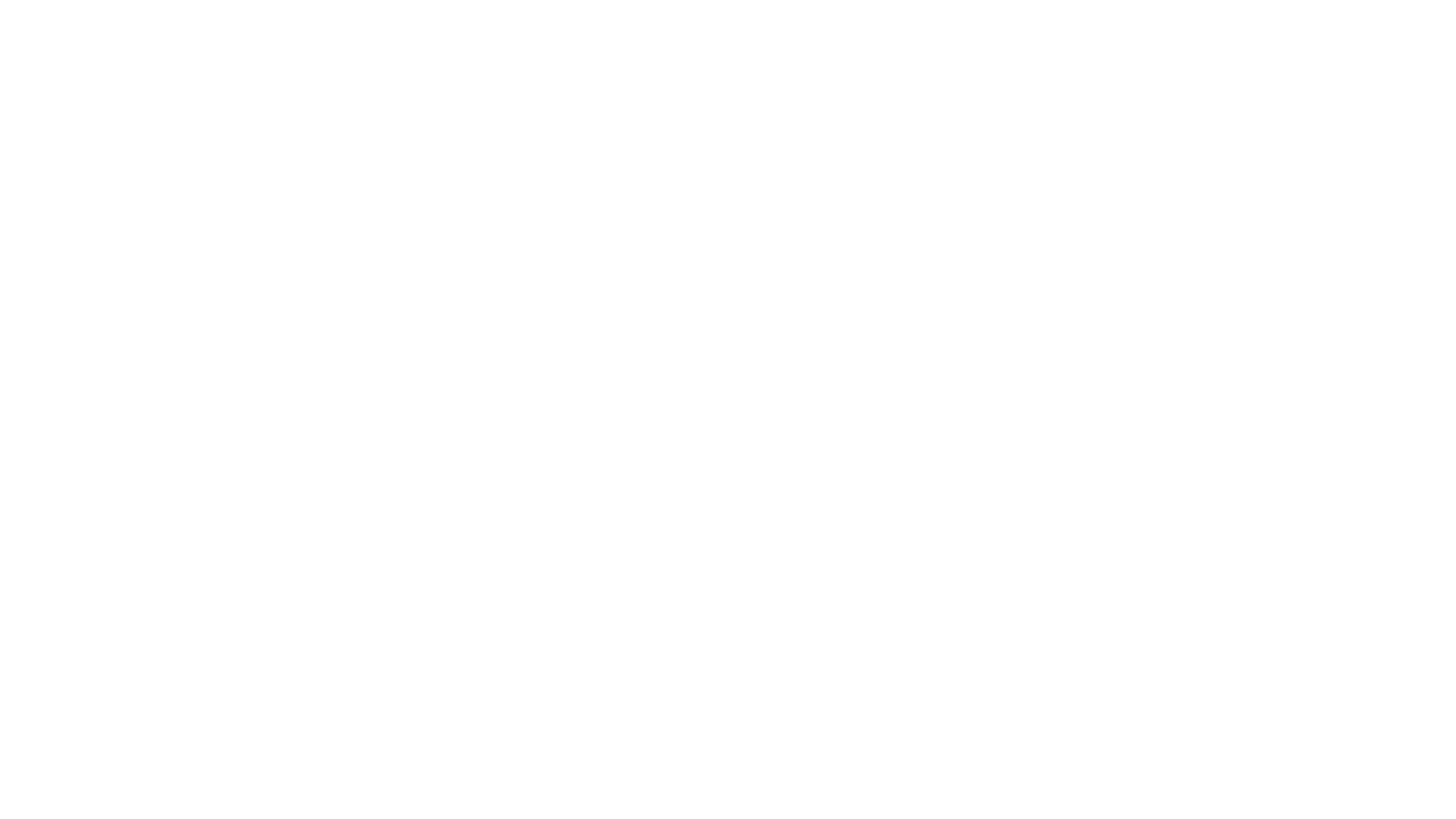 «Τα πολιτικά κόμματα, σε ευρωπαϊκό επίπεδο, συμβάλλουν στην διαμόρφωση της ευρωπαϊκής πολιτικής συνείδησης και στην έκφραση της βούλησης των πολιτών της Ένωσης».
Το Συμβούλιο… καθορίζει το καθεστώς των πολιτικών κομμάτων σε ευρωπαϊκό επίπεδο, και ιδίως τους κανόνες για τη χρηματοδότησή τους.
ΕΥΡΩΠΑΙΚΑ ΠΟΛΙΤΙΚΑ ΚΟΜΜΑΤΑ
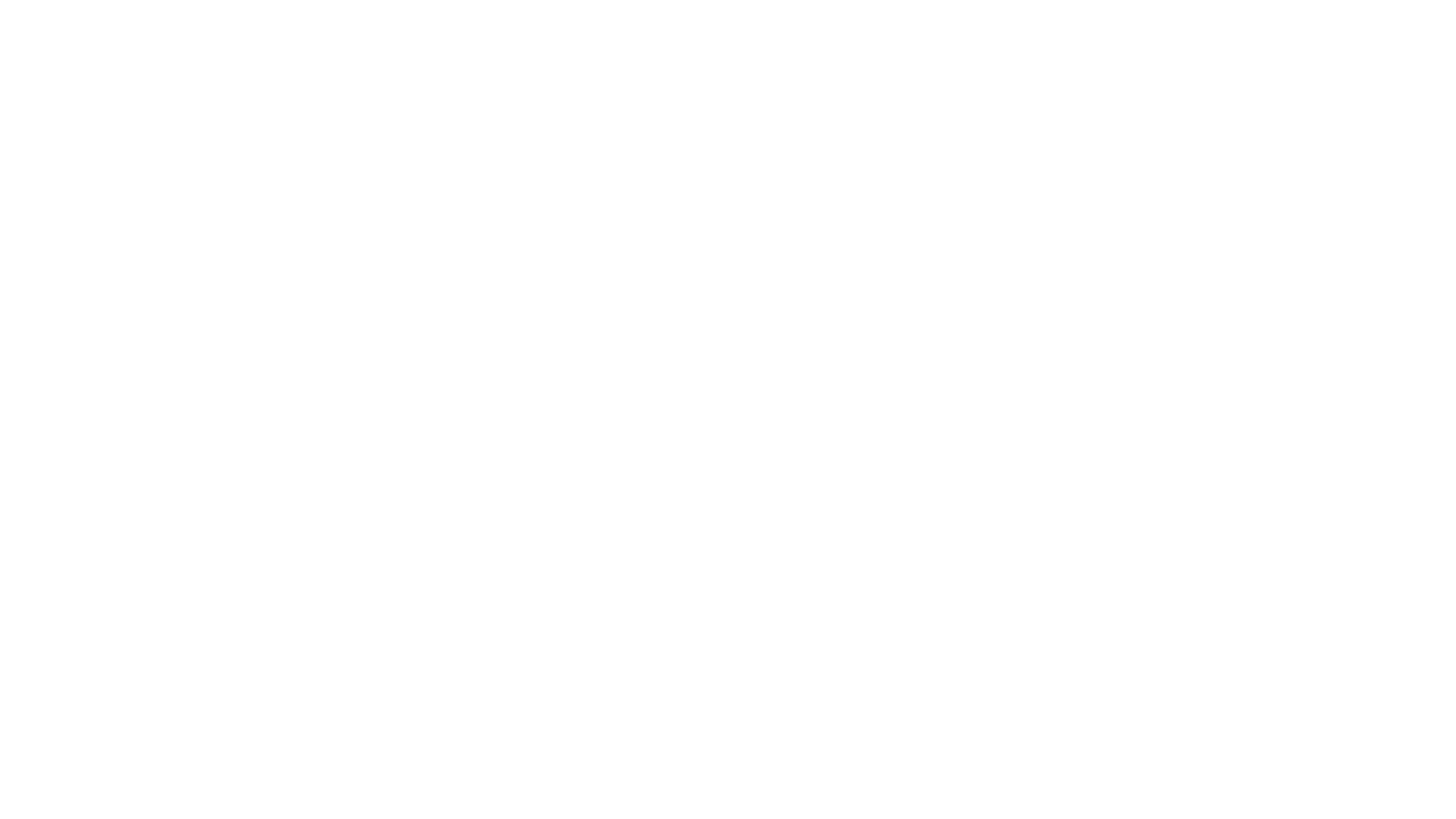 ΑΡΜΟΔΙΟΤΗΤΕΣ
ΝΟΜΟΘΕΤΙΚΕΣ: «Το Ευρωπαϊκό Κοινοβούλιο ασκεί, από κοινού με το Συμβούλιο, νομοθετικά και δημοσιονομικά καθήκοντα”. Ασκεί καθήκοντα πολιτικού ελέγχου και συμβουλευτικά καθήκοντα υπό τους όρους που προβλέπονται στις Συνθήκες. Εκλέγει τον πρόεδρο της Επιτροπής.»
ΠΡΟ – ΝΟΜΟΘΕΤΙΚΕΣ: «Το Ευρωπαϊκό Κοινοβούλιο μπορεί, με την πλειοψηφία των μελών που το απαρτίζουν, να ζητάει από την Επιτροπή να υποβάλλει κατάλληλες προτάσεις για θέματα για τα οποία χρειάζεται κατά τη γνώμη του να εκπονηθούν πράξεις της Ένωσης προκειμένου να υλοποιηθούν οι Συνθήκες. Εάν η Επιτροπή δεν υποβάλλει πρόταση, γνωστοποιεί τους λόγους στο Ευρωπαϊκό Κοινοβούλιο».
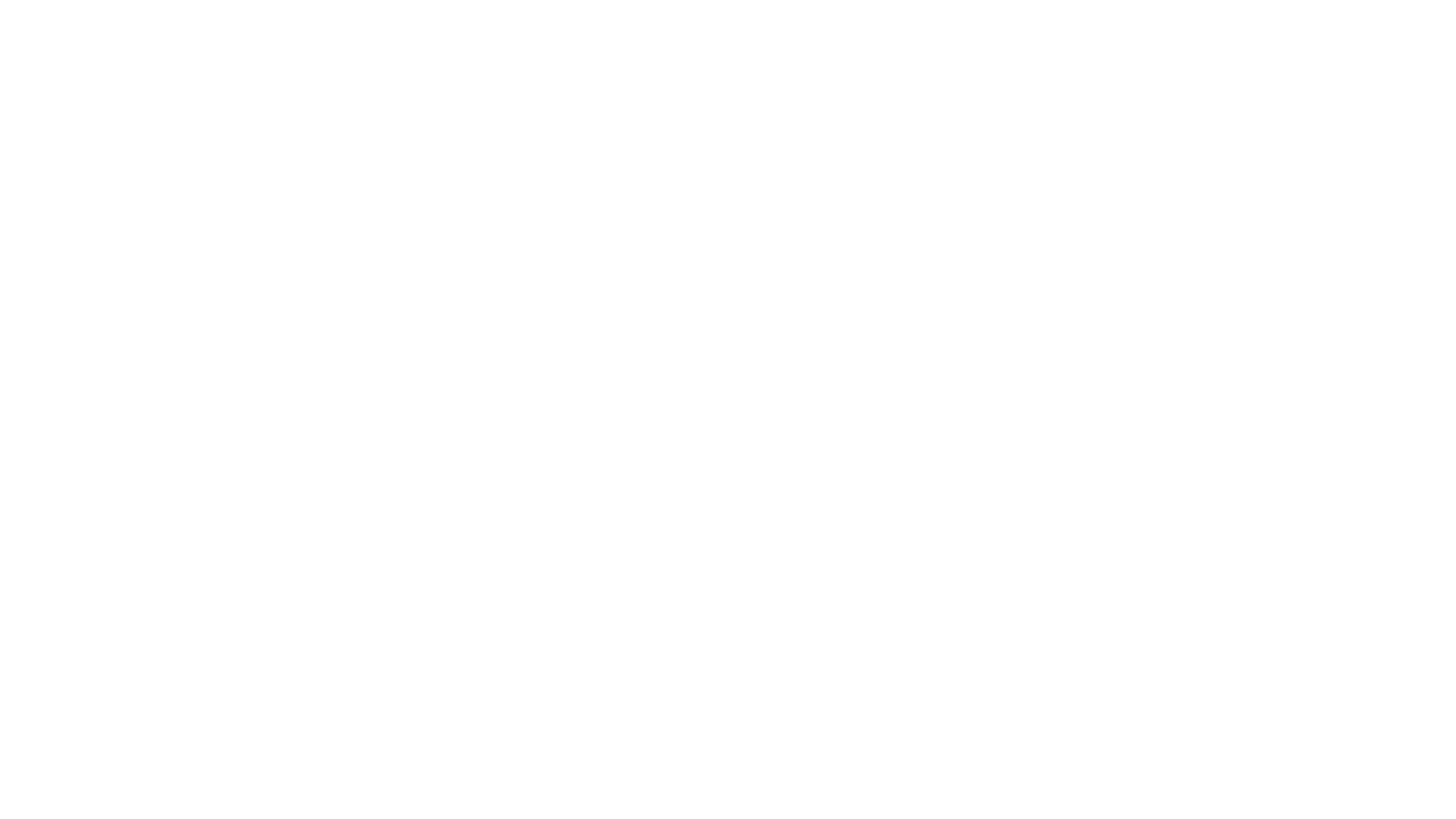 3. ΕΞΕΤΑΣΤΙΚΕΣ: «Κατά την εκτέλεση των καθηκόντων του, το Ευρωπαϊκό Κοινοβούλιο μπορεί, αιτήσει του ενός τετάρτου των μελών που το απαρτίζουν, να συνιστά προσωρινή εξεταστική επιτροπή για να εξετάσει, με την επιφύλαξη των αρμοδιοτήτων που έχουν δοθεί από τις Συνθήκες σε άλλα θεσμικά ή λοιπά όργανα, τις καταγγελίες παραβάσεων ή κακής διοίκησης κατά την εφαρμογή του δικαίου της Ένωσης, εκτός εάν τα καταγγελλόμενα γεγονότα εκδικάζονται ενώπιον δικαστηρίου και για όσο χρονικό διάστημα δεν έχει ολοκληρωθεί η δικαστική διαδικασία.»
ΑΡΜΟΔΙΟΤΗΤΕΣ
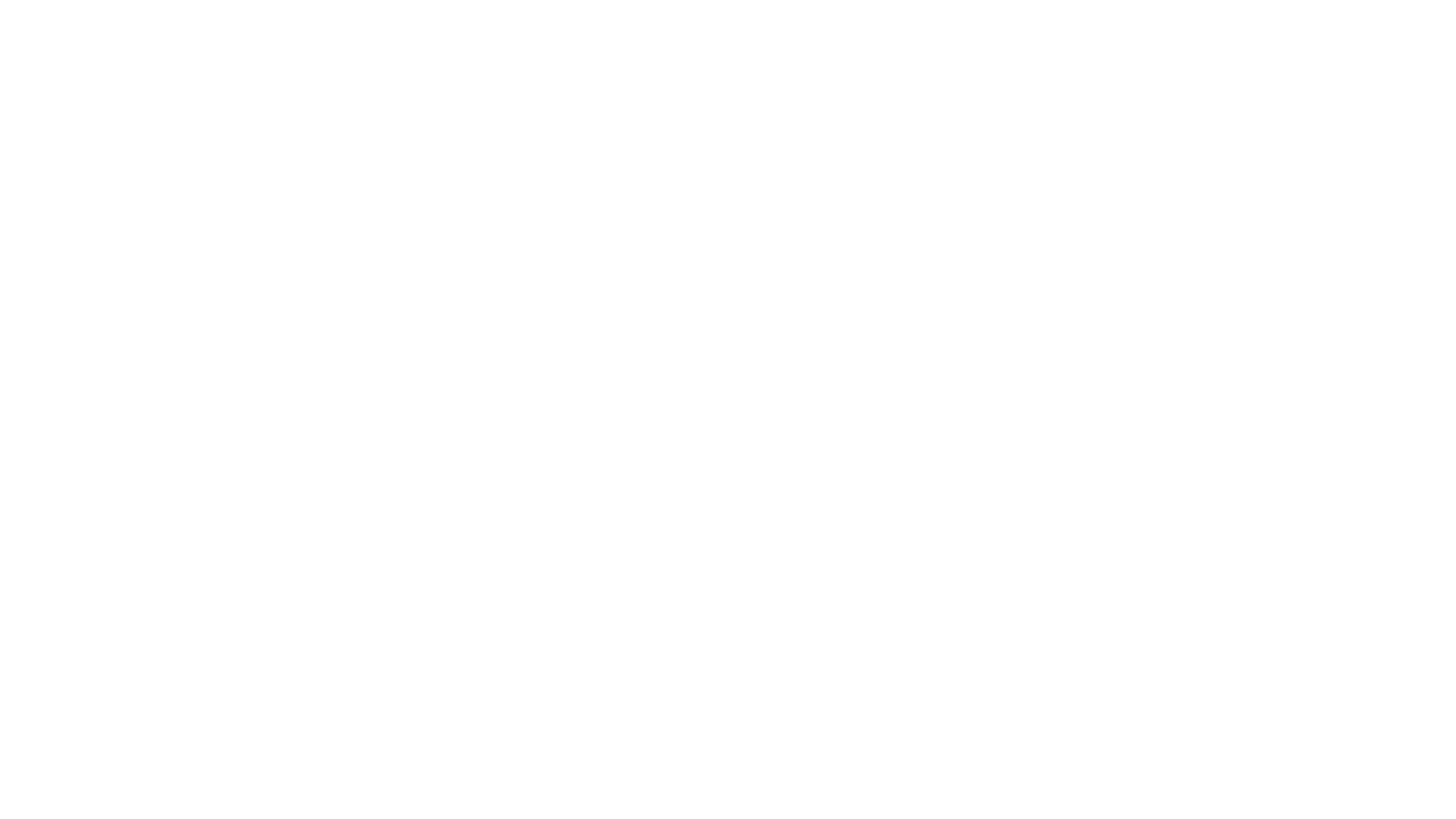 4. ΕΡΕΥΝΗΤΙΚΕΣ: «Οι πολίτες της Ένωσης, καθώς και κάθε φυσικό ή νομικό πρόσωπο που κατοικεί ή έχει την καταστατική του έδρα σε κράτος μέλος, δικαιούνται να υποβάλλουν… αναφορά στο Ευρωπαϊκό Κοινοβούλιο για θέμα που υπάγεται στους τομείς δραστηριοτήτων της Ένωσης και το οποίο τους αφορά άμεσα». 
«Ο Ευρωπαίος διαμεσολαβητής, ο οποίος εκλέγεται από το Ευρωπαϊκό Κοινοβούλιο, είναι αρμόδιος να δέχεται τις καταγγελίες όλων των πολιτών της Ένωσης …, σχετικά με περιπτώσεις κακής διοίκησης στα πλαίσια της δράσης των θεσμικών ή λοιπών οργάνων ή οργανισμών της Ένωσης, με εξαίρεση το Δικαστήριο της Ευρωπαϊκής Ένωσης κατά την άσκηση των δικαιοδοτικών του καθηκόντων. Ερευνά τις καταγγελίες αυτές και συντάσσει σχετικές εκθέσεις»
ΑΡΜΟΔΙΟΤΗΤΕΣ
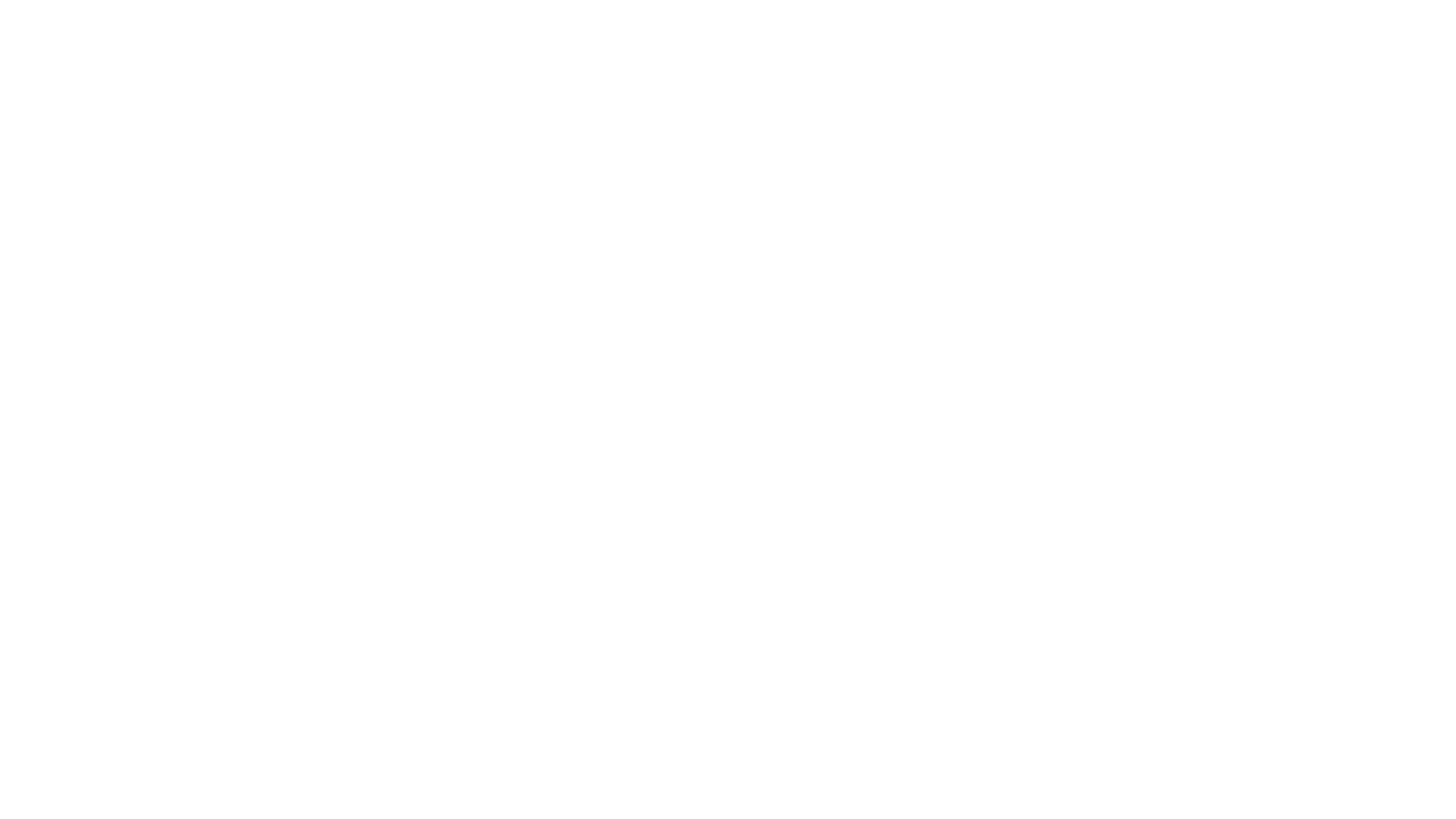 5. ΚΟΙΝΟΒΟΥΛΕΥΤΙΚΗΣ ΕΚΛΟΓΗΣ: «ο διορισμός [του Προέδρου της Επιτροπής] εγκρίνεται από το Ευρωπαϊκό Κοινοβούλιο». 
« Ο πρόεδρος και τα άλλα μέλη της Επιτροπής … υπόκεινται, ως σώμα, σε ψήφο έγκρισης του Ευρωπαϊκού Κοινοβουλίου».
ΑΡΜΟΔΙΟΤΗΤΕΣ
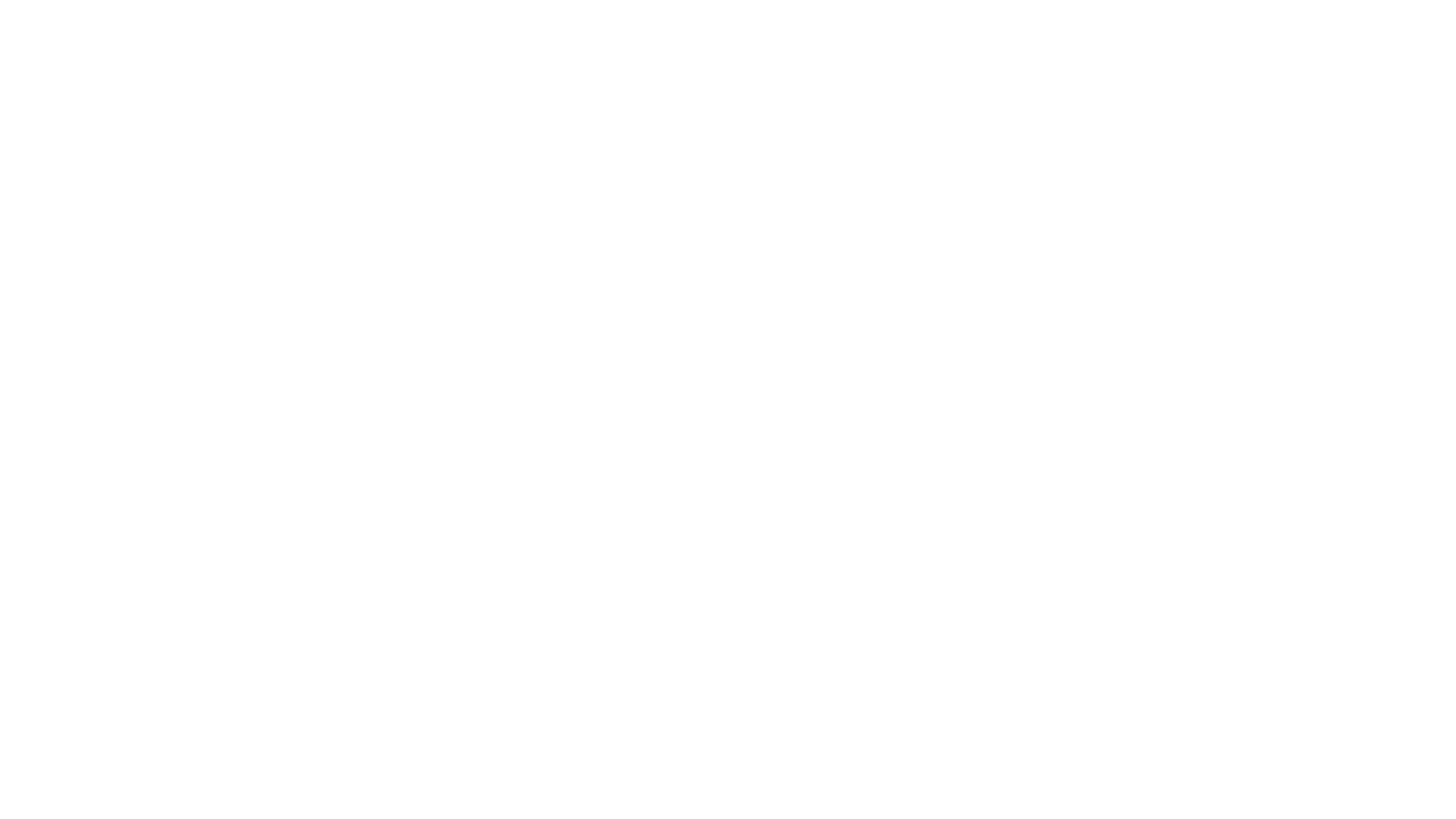 6. ΚΟΙΝΟΒΟΥΛΕΥΤΙΚΟΥ ΕΛΕΓΧΟΥ: Τα μέλη της Επιτροπής δύνανται να μετέχουν σε όλες τις συνεδριάσεις και ακούονται εξ ονόματος της Επιτροπής όποτε ζητήσουν το λόγο.
Η Επιτροπή απαντά προφορικώς ή γραπτώς στις ερωτήσεις του Ευρωπαϊκού Κοινοβουλίου ή των μελών του.
Το Συμβούλιο ακούεται από το Ευρωπαϊκό Κοινοβούλιο…
ΑΡΜΟΔΙΟΤΗΤΕΣ
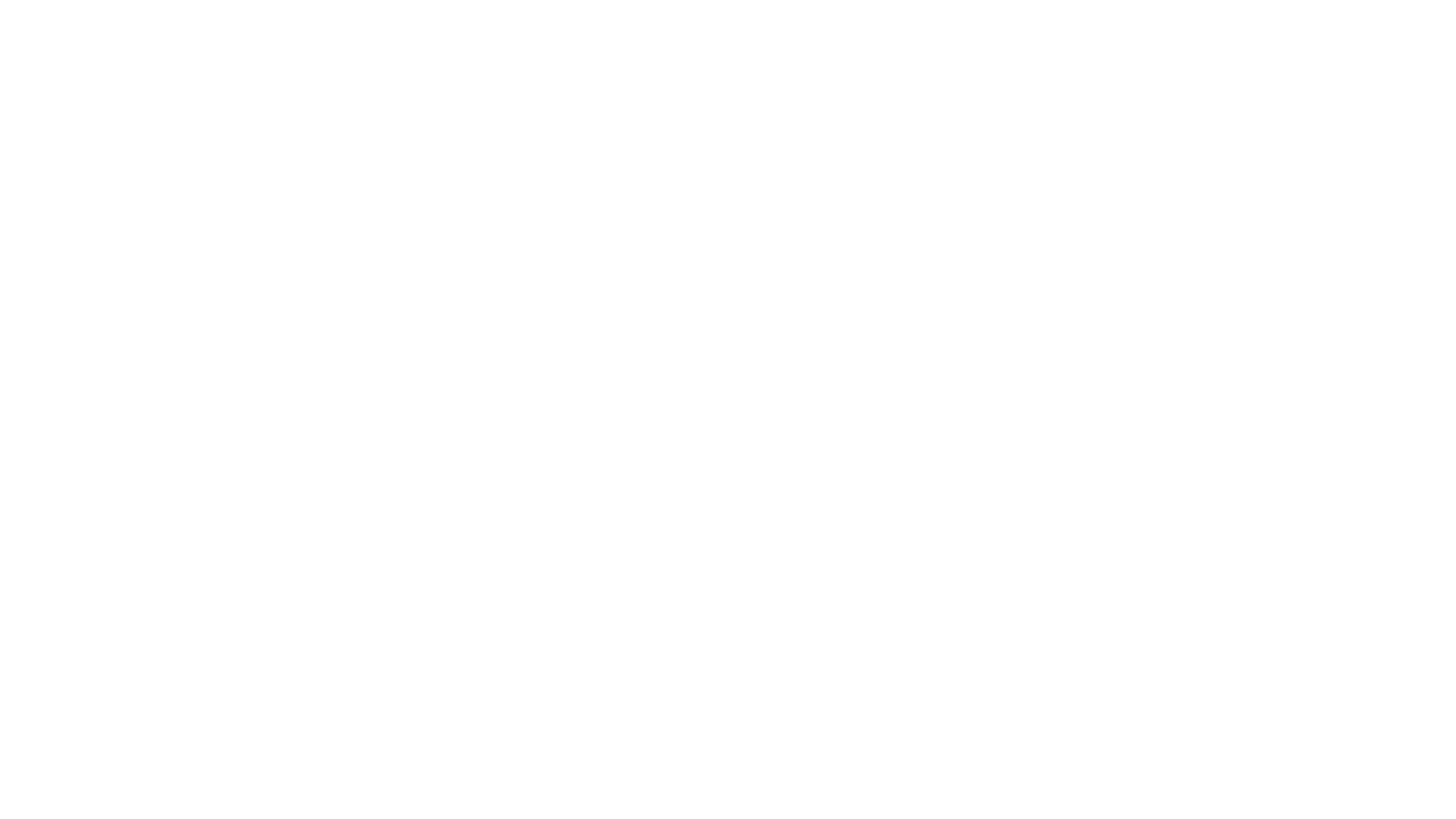 7. ΠΟΛΙΤΙΚΟΥ ΕΛΕΓΧΟΥ: Το Ευρωπαϊκό Κοινοβούλιο δεν δύναται να αποφασίσει επί προτάσεως δυσπιστίας κατά της δραστηριότητος της Επιτροπής πριν παρέλθουν τρεις τουλάχιστον ημέρες μετά την υποβολή της, και μόνον με φανερή ψηφοφορία.
Εάν η πρόταση μομφής γίνει δεκτή με την πλειοψηφία των μελών που απαρτίζουν το Ευρωπαϊκό Κοινοβούλιο και την πλειοψηφία των δύο τρίτων των ψηφισάντων, τα μέλη της Επιτροπής υποβάλλουν συλλογικά παραίτηση από τα καθήκοντά τους και ο ύπατος εκπρόσωπος της Ένωσης για θέματα εξωτερικής πολιτικής και πολιτικής ασφαλείας υποβάλλει παραίτηση από τα καθήκοντα που ασκεί στην Επιτροπή. Μέχρις ότου αντικατασταθούν, …, εξακολουθούν να ασκούν τα καθήκοντά τους και να διεκπεραιώνουν τις τρέχουσες υποθέσεις. Στην περίπτωση αυτή, η θητεία των μελών της Επιτροπής που διορίζονται σε αντικατάστασή τους λήγει την ημερομηνία που θα είχε λήξει η θητεία των μελών της Επιτροπής που υποχρεώθηκαν να υποβάλουν συλλογικά παραίτηση από τα καθήκοντά τους.
ΑΡΜΟΔΙΟΤΗΤΕΣ
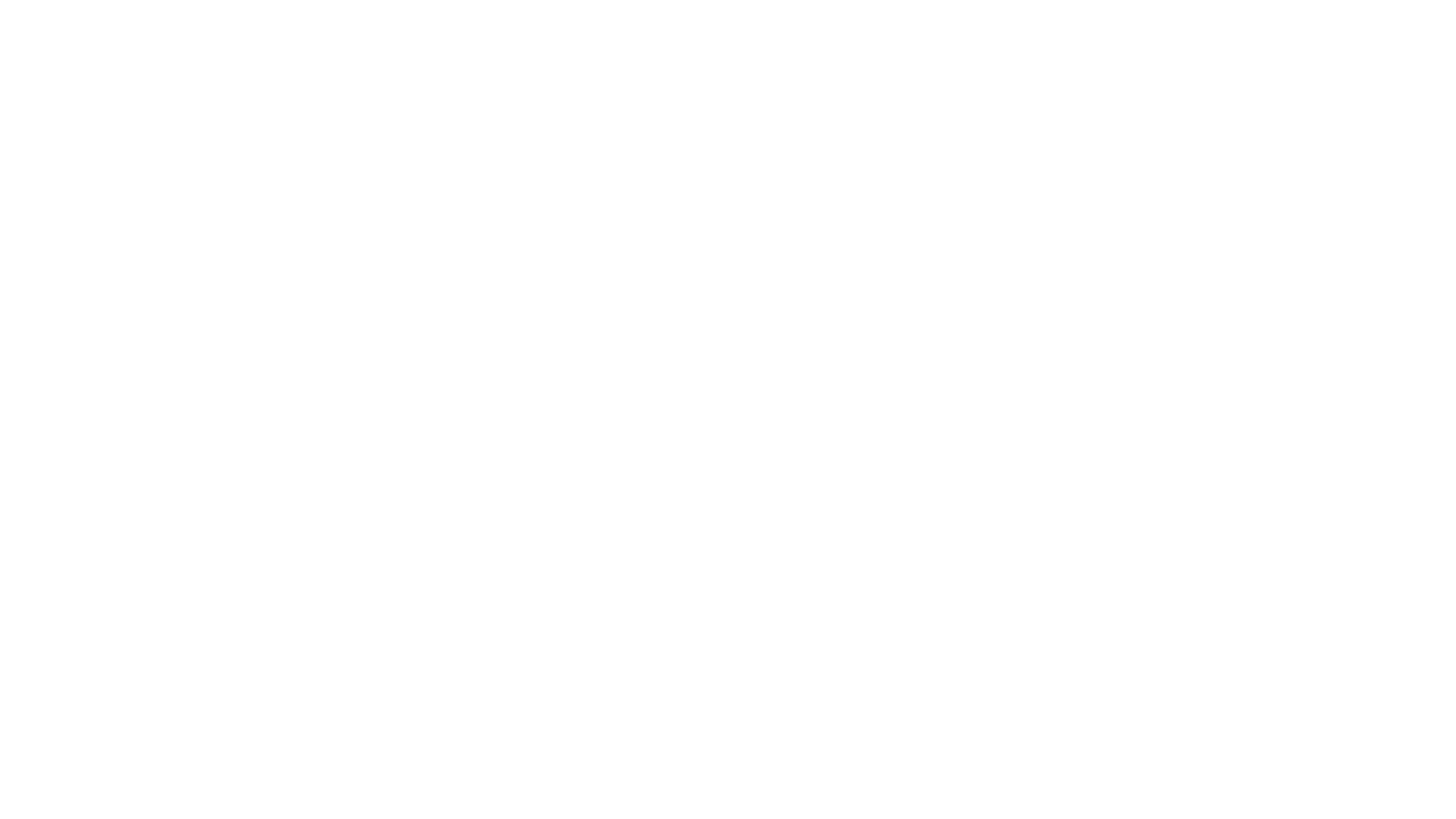 ΑΡΜΟΔΙΟΤΗΤΕΣ
8. ΔΗΜΟΣΙΟΝΟΜΙΚΕΣ ΑΡΜΟΔΙΟΤΗΤΕΣ: Το Ευρωπαϊκό Κοινοβούλιο και το Συμβούλιο της Ευρωπαϊκής Ένωσης αποτελούν τη δημοσιονομική αρχή της Ευρωπαϊκής Ένωσης, που καθορίζει κάθε χρόνο τις δαπάνες και τα έσοδα της Ένωσης. Η διαδικασία για την εξέταση και την έγκριση του προϋπολογισμού διεξάγεται από τον Ιούνιο έως το τέλος Δεκεμβρίου.
Political groups EP 2019
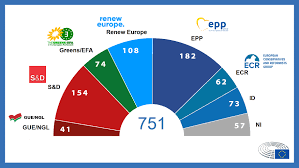 Εθνικά και ευρωπαϊκό κοινοβούλιοομοιότητες και διαφορές
Απευθείας εκλογή
Νομοθετική αρμοδιότητα
Ελεγκτικές εξουσίες
Δυνατότητα ανατροπής της εκτελεστικής εξουσίας
Σαφής διαφοροποίηση κοινοβουλευτικής πλειοψηφίας και αντιπολίτευσης
Εκλέγει την κυβέρνηση
Δυνατότητα διάλυσης από την εκτελεστική εξουσία
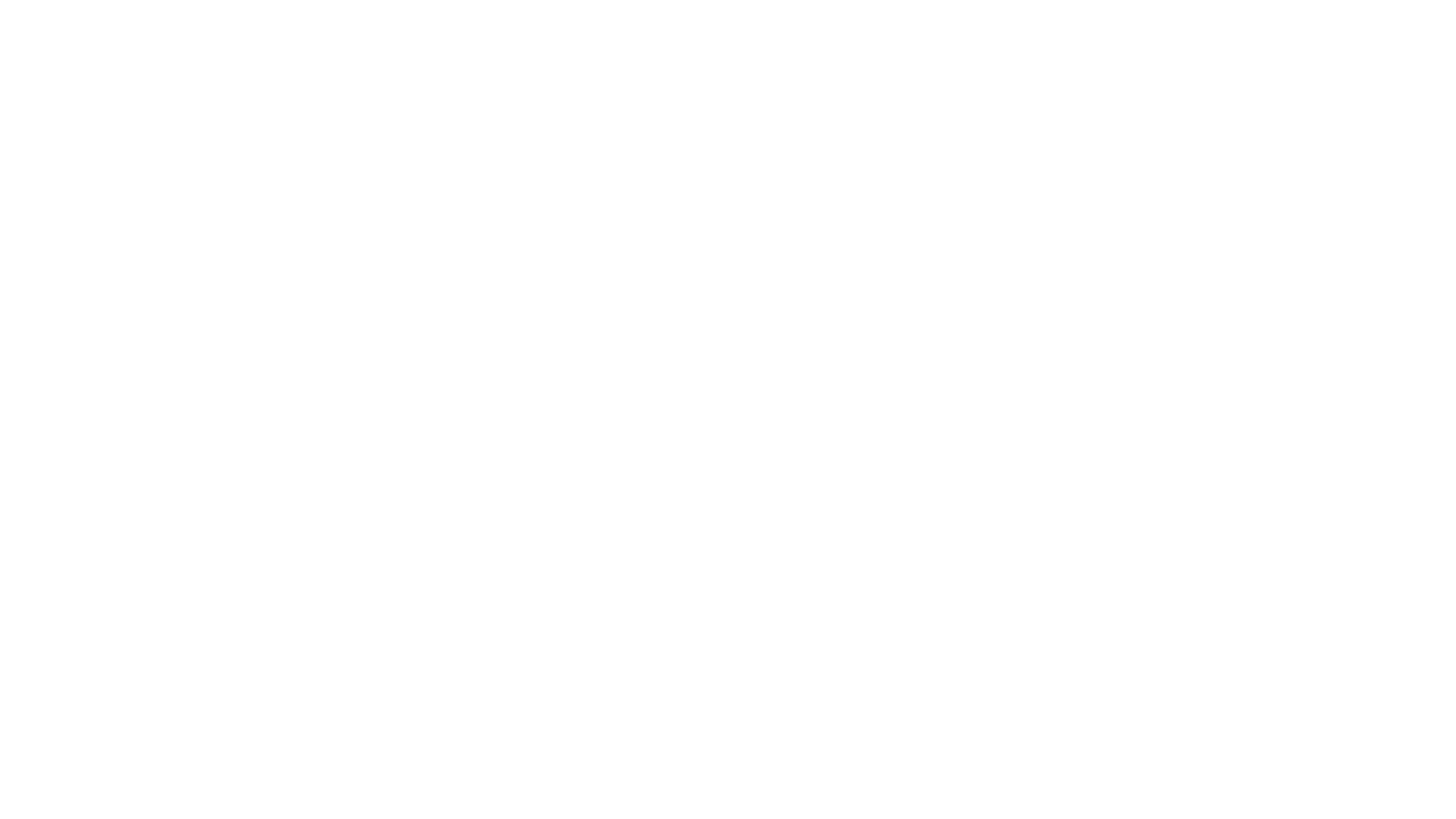 Εθνικά και ευρωπαϊκό κοινοβούλιοομοιότητες και διαφορές
Το Ε.Κ. αποτελεί ένα υβριδικό κοινοβούλιο
Δεν διαθέτει συμπολίτευση γιατί δεν εκλέγει την κυβέρνηση
Υποχρέωση αναζήτησης απόλυτης πλειοψηφίας για τη νομοθετική διαπραγμάτευση με το Συμβούλιο  συναινετικές πολιτικές
Αδύναμοι κομματικοί σχηματισμοί – υπεροχή των εθνικών σχηματισμών